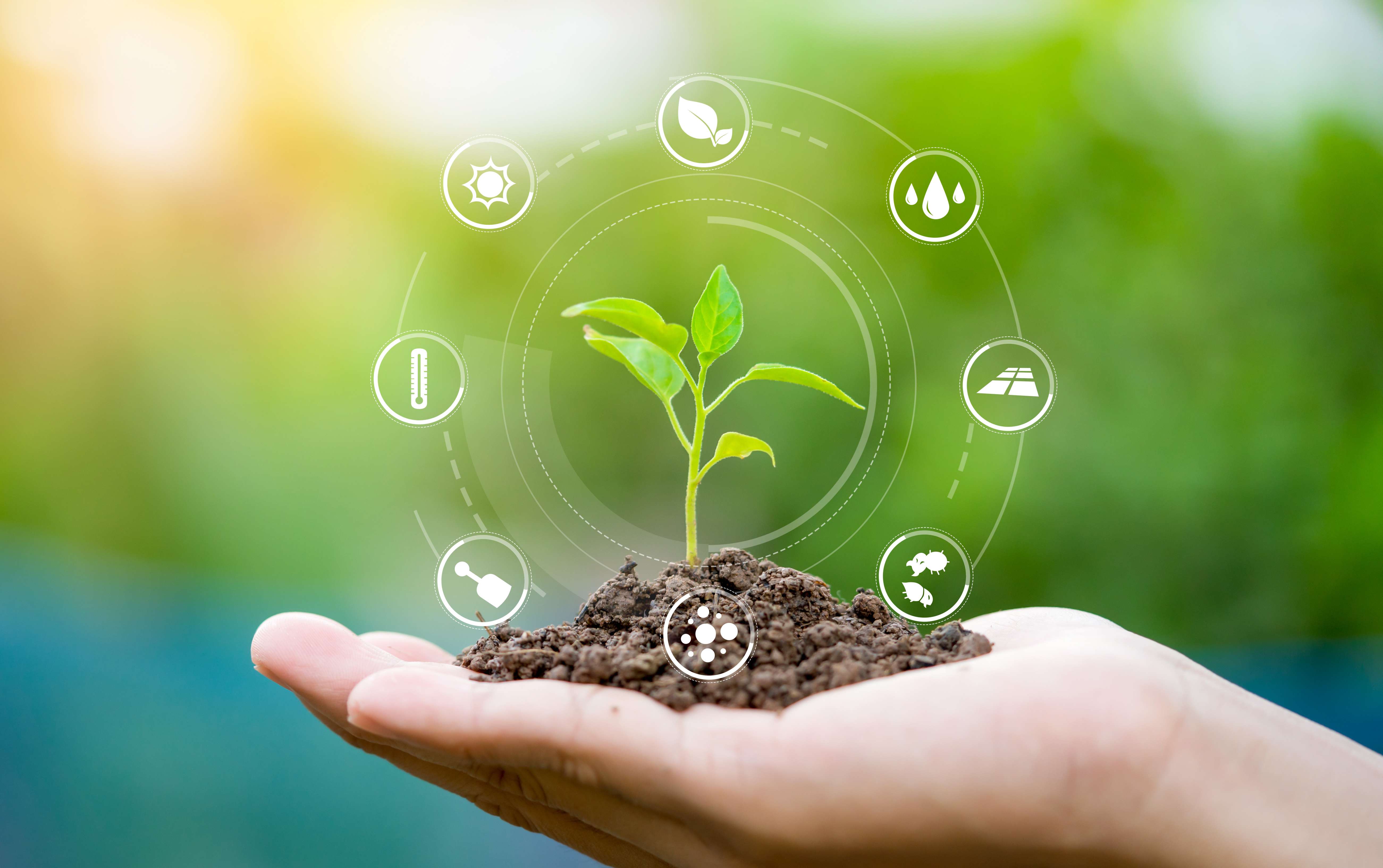 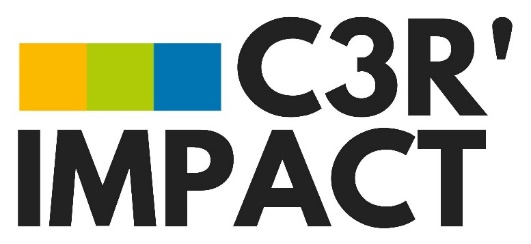 L’outil d’Analyse du Cycle de Vie dédié au secteur de la Plasturgie et des Composites
MODÉLISER UN PRODUIT
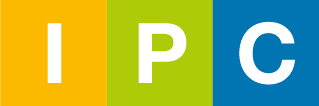 Centre Technique Industriel de la Plasturgie et des Composites
[Speaker Notes: Credit picture : Unsplash 
Nik MacMillan
@nikarthurLink : https://unsplash.com/photos/YXemfQiPR_E]
Création d’un produit
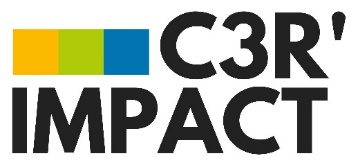 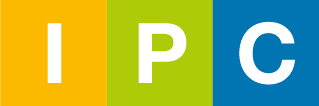 Cliquer sur « Nouveau produit », une fenêtre de création produit va s'ouvrir
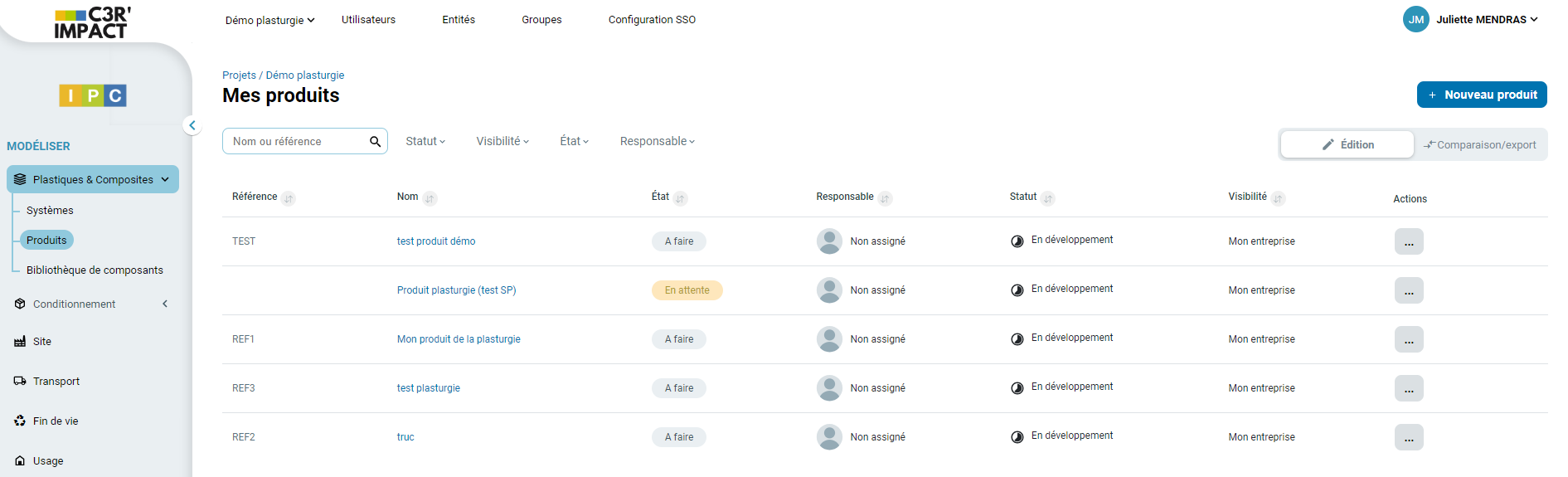 2
1
Aller dans la catégorie « Mes produits » de l’onglet « Plastiques & Composites »
Création d’un produit
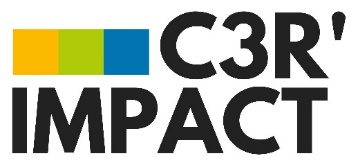 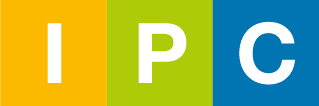 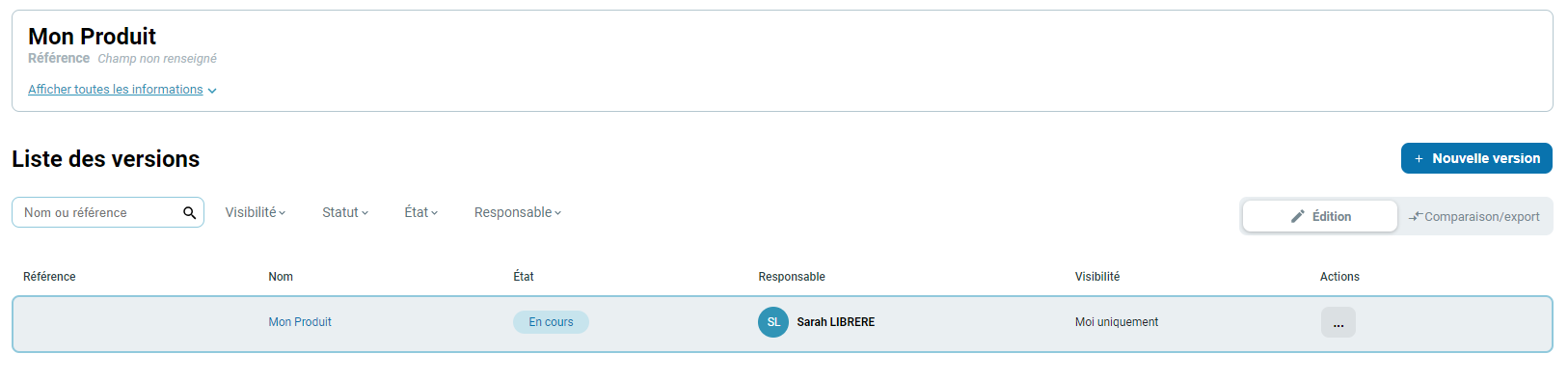 Après avoir renseigné les informations générales de votre produit, vous avez une section Liste des versions qui s'affiche. Il s'agit d'une nouveauté de la version 3 de l'outil C3R'IMPACT. Vous avez désormais la possibilité de créer plusieurs versions (en cliquant sur Nouvelle version) d'un même produit et de les comparer directement entre elles
1
2
Cliquer sur votre produit, pour commencer la modélisation
Ajout d’un composant dans un produit
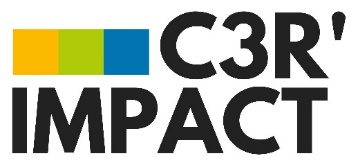 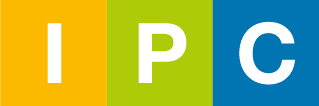 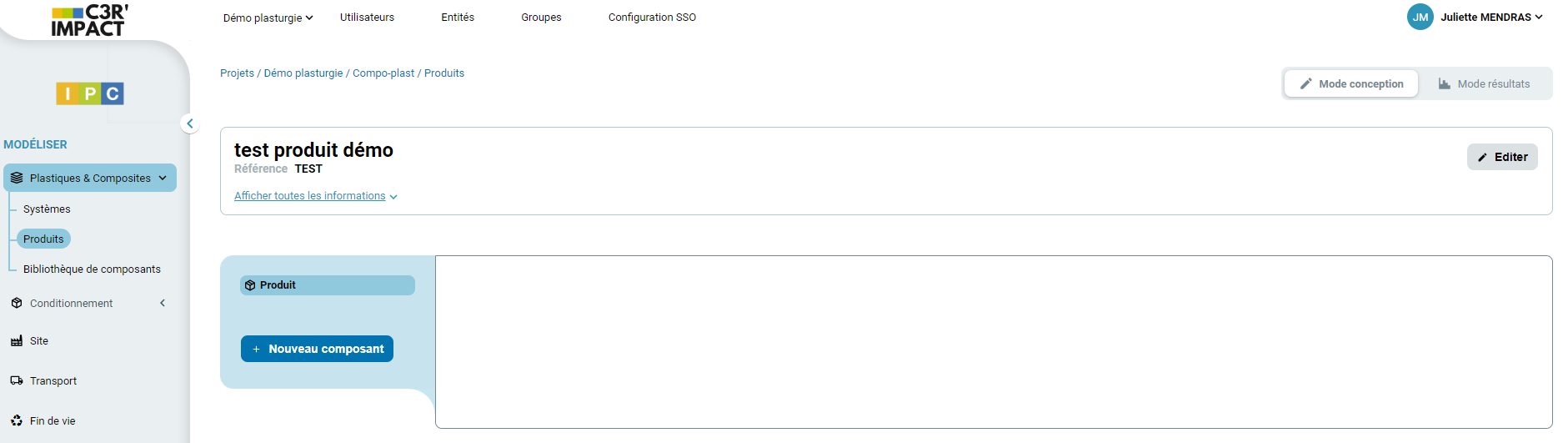 Au clic sur le bouton « Nouveau composant », une fenêtre de création de composant va s’ouvrir
Création d’un composant dans un produit : 
Deux manières de créer un composant
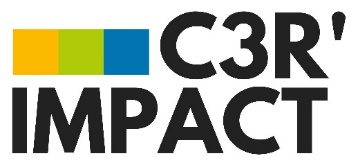 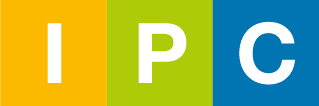 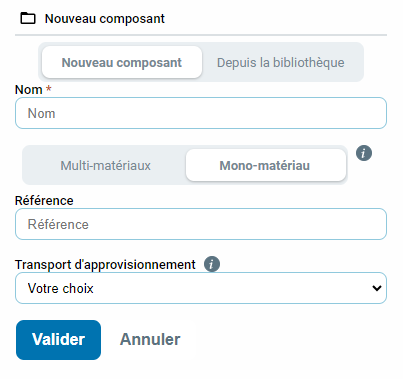 Manière 1
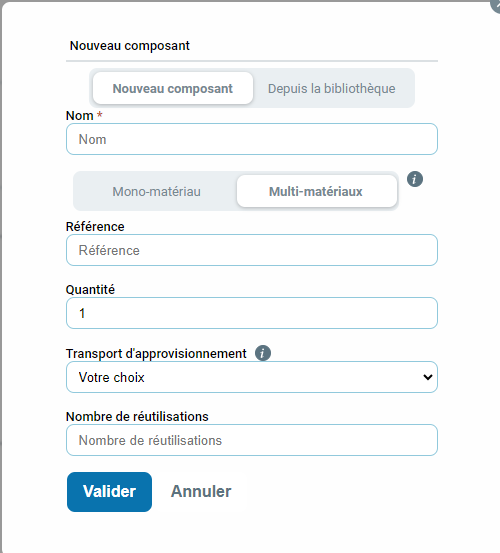 Création d’un nouveau composant
Nom du composant
Choisir Mono-matériau pour modéliser un composant mono-matériau et Multi-matériaux pour modéliser un composant multi-matériaux (film multi-couches par exemple), un produit composite ...
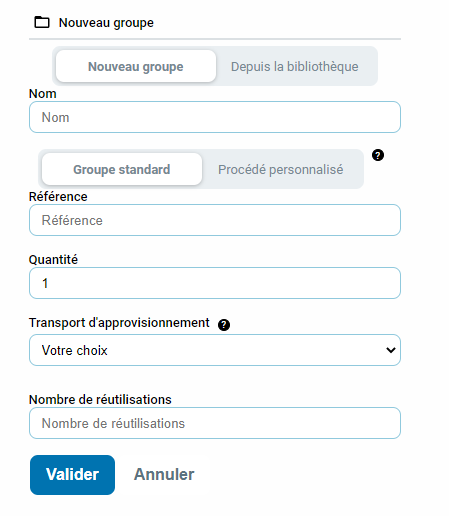 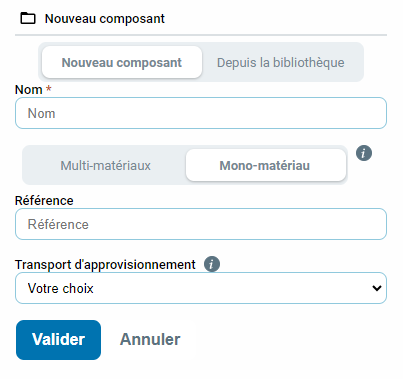 Référence du composant
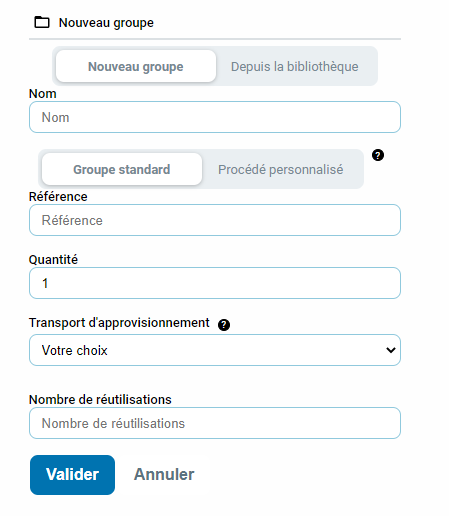 Quantité du composant
Transport d’approvisionnement du composant
Le « transport d’approvisionnement» sélectionné ici va s’appliquer à l’ensemble des matières renseignées dans la constitution de ce composant
Nombre de réutilisations du composant
Création d’un composant dans un produit : 
Deux manières de créer un composant
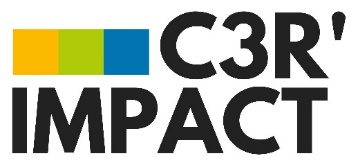 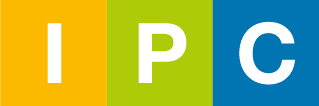 Manière 2
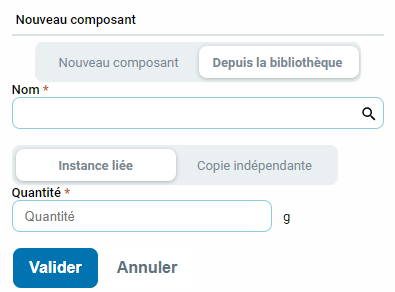 Ajout d’un composant depuis la bibliothèque
Nom de l’élément de bibliothèque à ajouter
Dans le menu déroulant sont proposés tous les composants enregistrés dans la « bibliothèque de composants »
Choix du type de liaison
Quantité de l’élément de bibliothèque
En sélectionnant « instance liée », les modifications faites sur ce composant dans ce produit en particulier se retrouveront dans le même composant présent dans la « bibliothèque de composants »
Sauvegarder un composant en bibliothèque
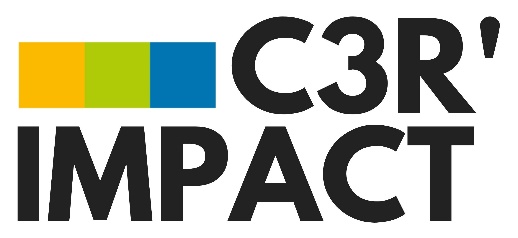 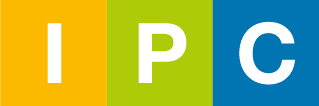 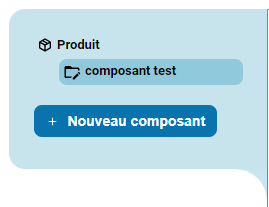 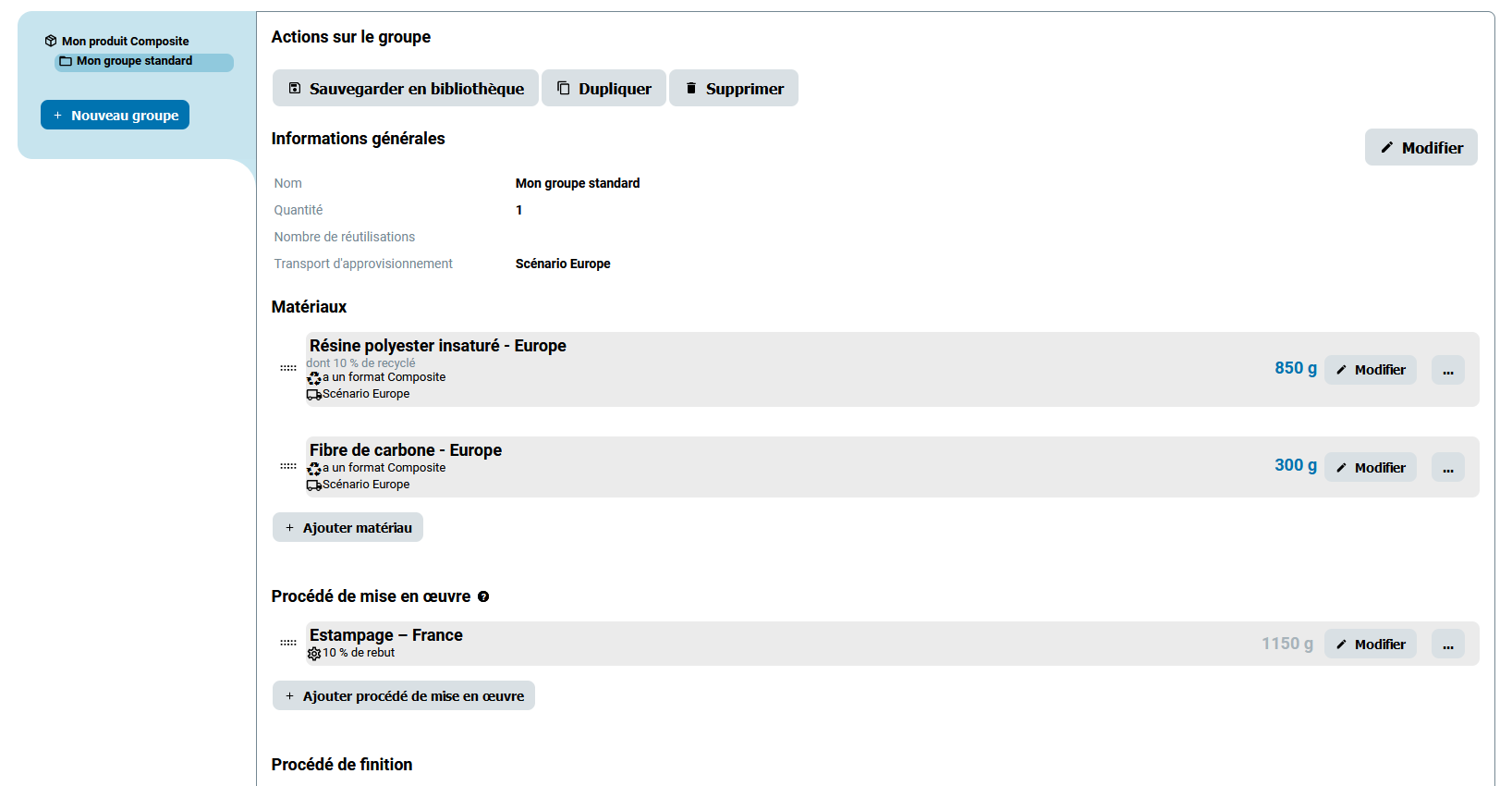 Au clic sur le bouton « Sauvegarder en bibliothèque », une fenêtre de sauvegarde va s’ouvrir.
Outil d’ACV Simplifié
Sauvegarder un composant en bibliothèque
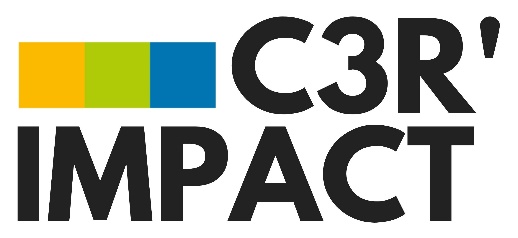 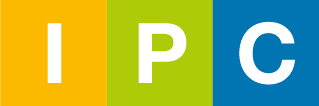 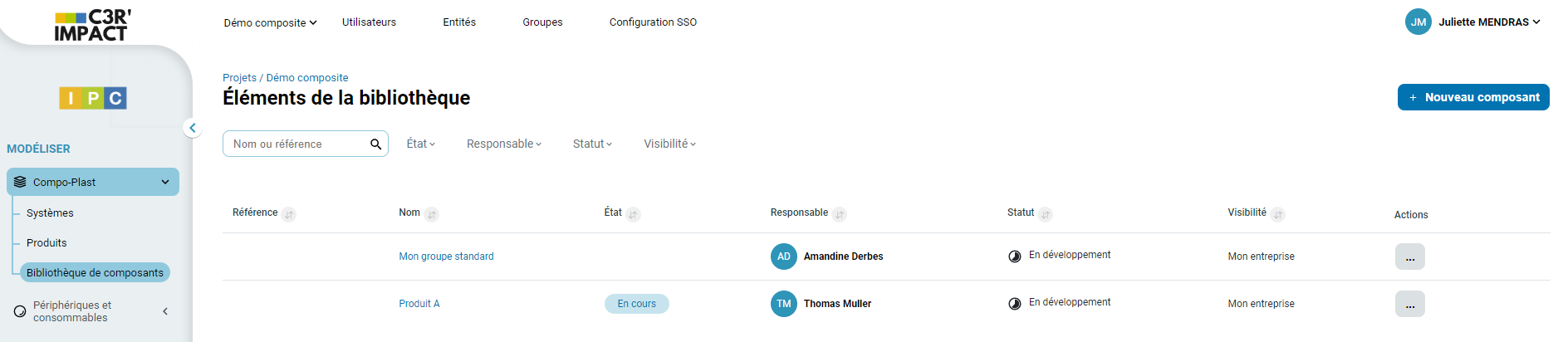 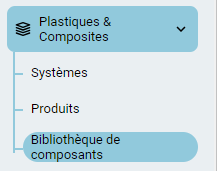 Dans "Ma bibliothèque de composants" on retrouve le composant que l'on vient de sauvegarder. Celui-ci apparaitra maintenant dans la liste des composants disponibles lorsque l'on voudra créer un nouveau composant à partir d'un élément de bibliothèque.
Ajout d’un sous-composant dans un produit
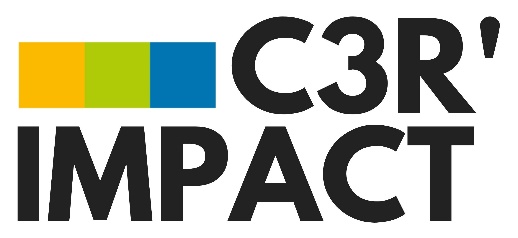 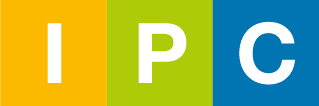 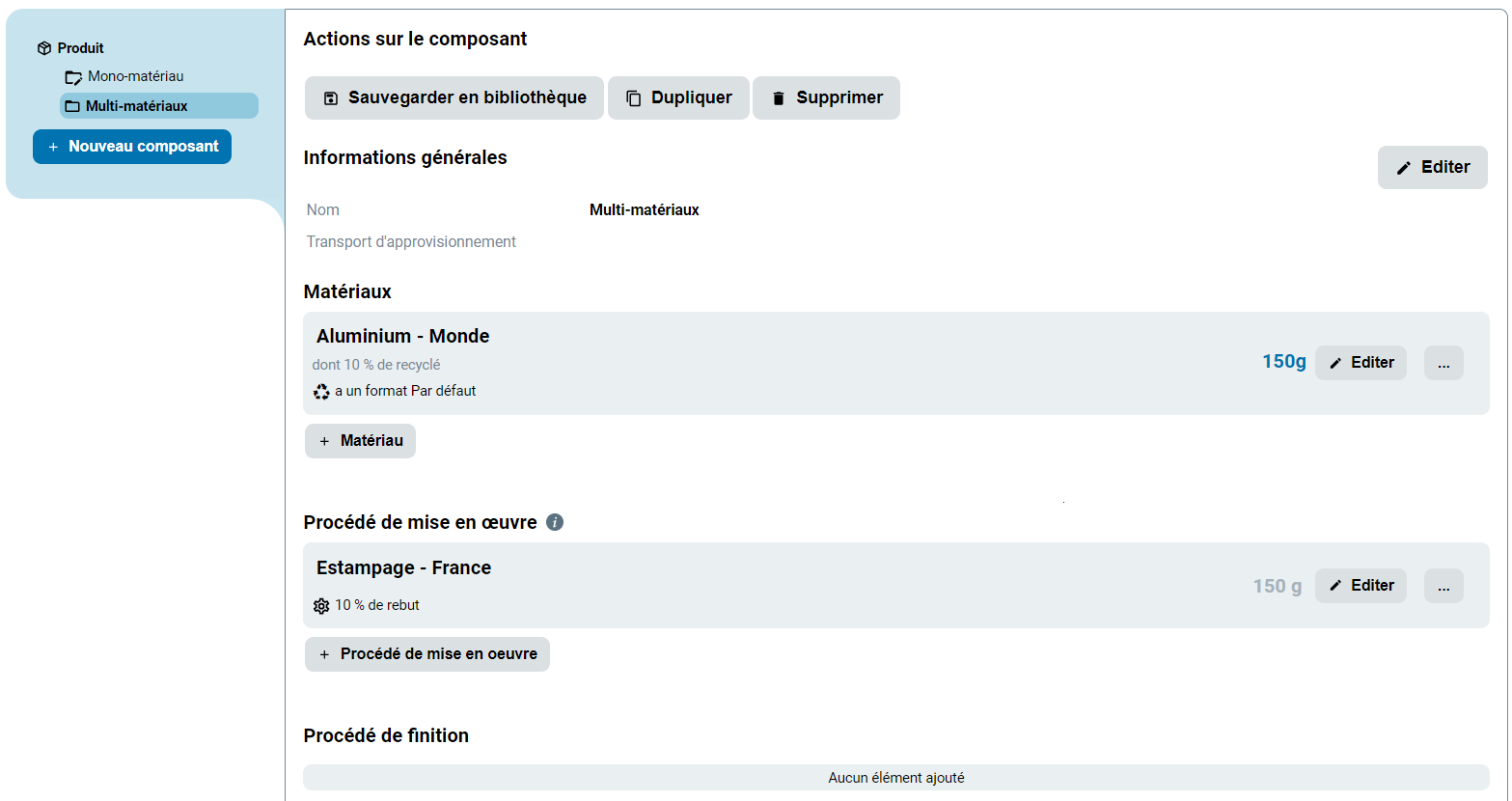 On reste dans le composant : 
On clique sur le bouton « Nouveau composant », un sous-composant va alors se créer après avoir rempli les informations demandées.
Création d’un composant de type Mono-matériau
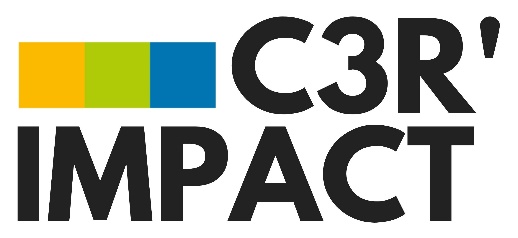 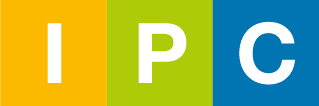 Ajout d’un matériau dans un composant mono-
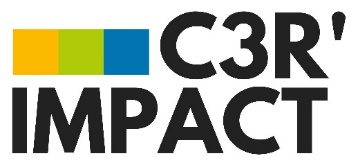 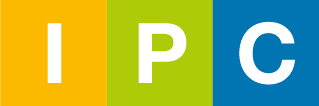 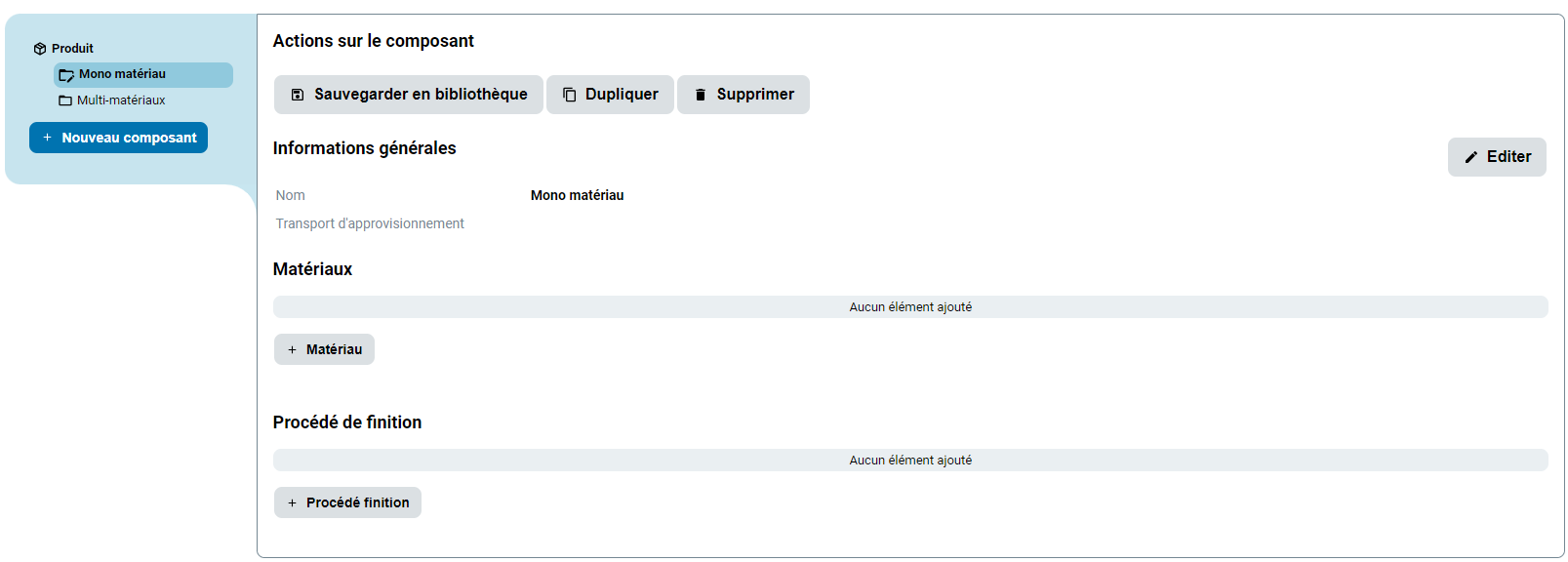 Les informations générales sont modifiables ici
Le transport d’approvisionnement s’applique à tous les matériaux/éléments ci-dessous
Au clic sur le bouton « + Matériau », une fenêtre de création de matériau va s’ouvrir
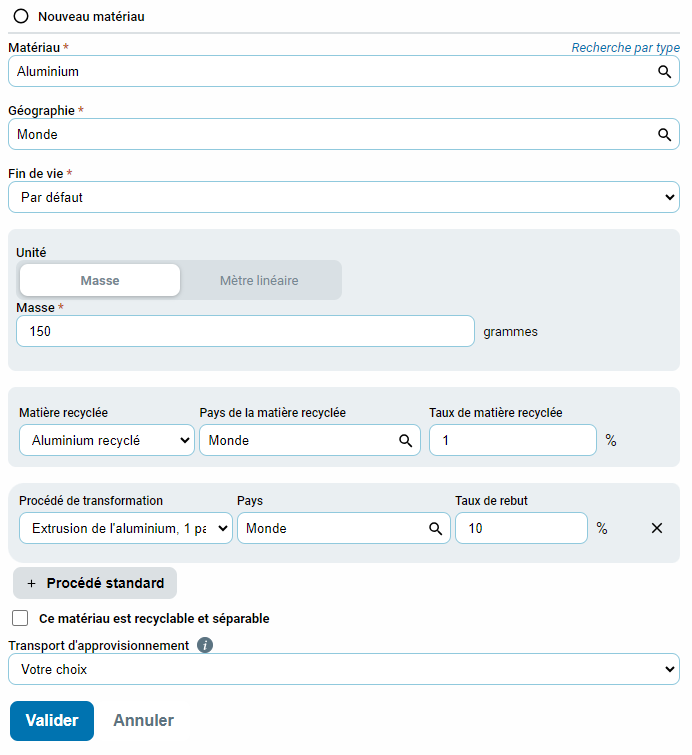 Possibilité de filtrer la liste de matériau par catégories
Création d’un matériau dans un composant mono-matériau
Ajout d’un matériau
Géographie du matériau
Format de la fin de vie
La quantité de matériau peut être renseignée en entrant une masse (en gramme) ou en entrant un mètre linéaire (Densité, Largeur, Longueur)
Masse de matériau dans le composant
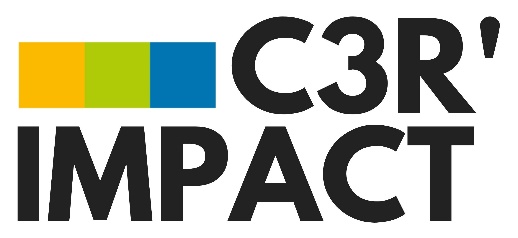 Matière recyclée et %
Outil d’ACV Simplifié
Procédé de transformation qui s’applique à ce matériau
A cocher si le matériau est recyclable et séparable
Transport à choisir parmi les scénarios déjà existants ou créés
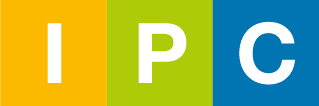 La fin de vie à sélectionner permet de gérer la fin de vie des matériaux au niveau du cycle de vie complet.
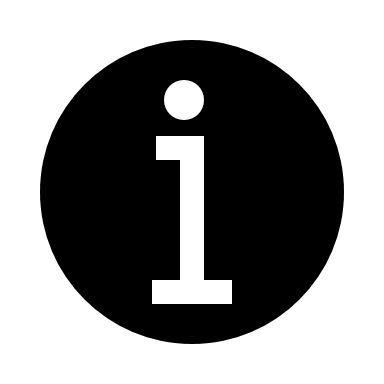 Ajout d’un procédé de finition
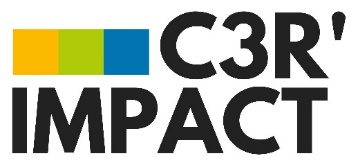 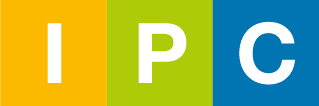 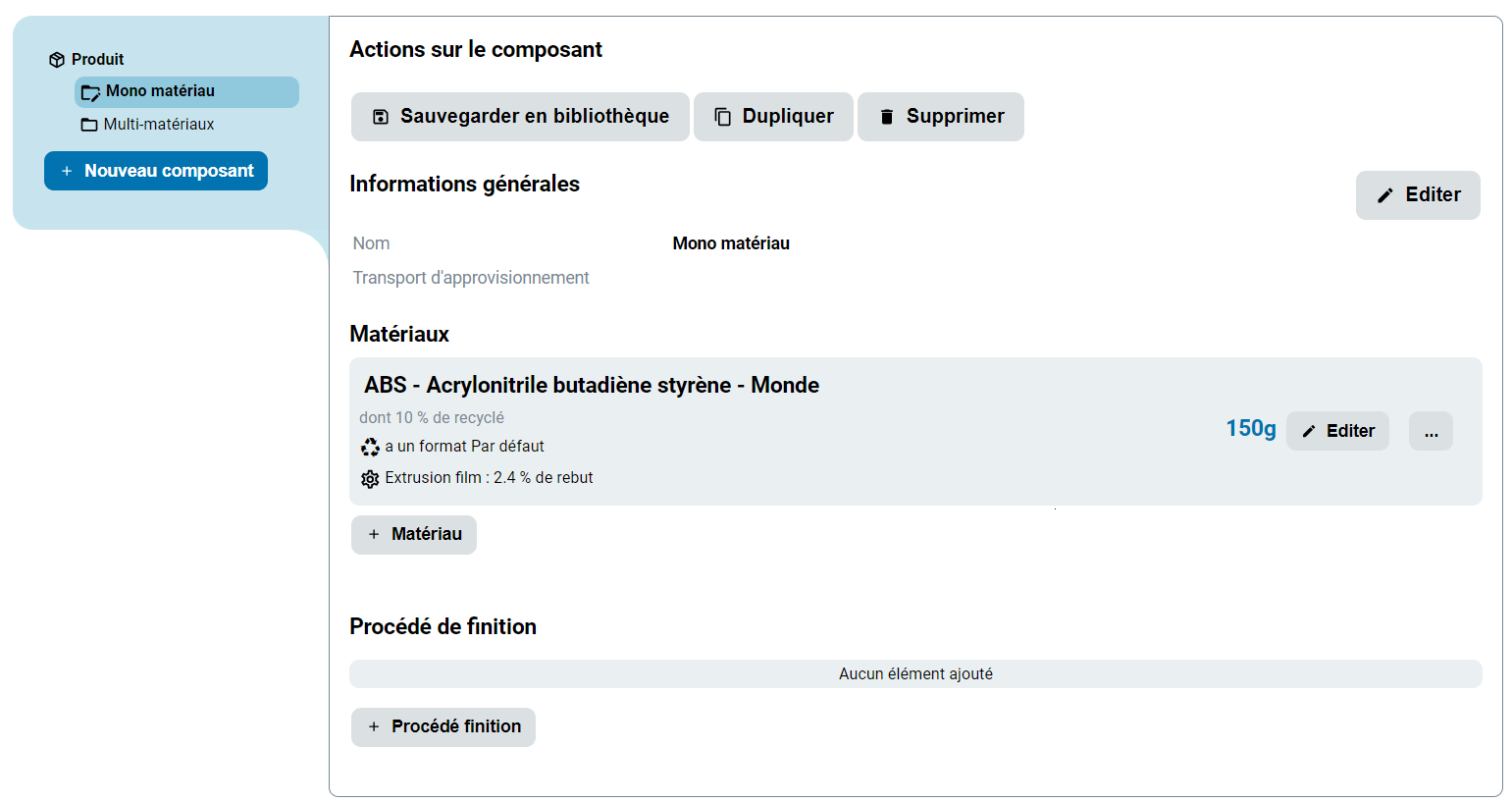 Le procédé de transformation s’applique au matériau ABS dans cet exemple.
Au clic sur le bouton « + Procédé de finition », une fenêtre de création va s’ouvrir
Création d’un procédé finition dans un composant mono-matériau
Choix du procédé de finition parmi la liste proposée
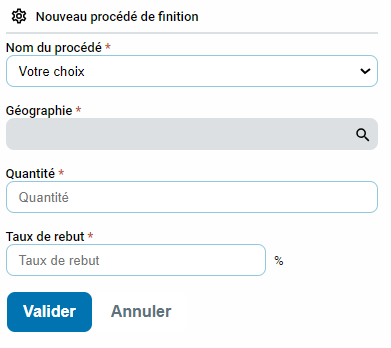 Choix de la géographie du procédé de finition parmi la liste proposée
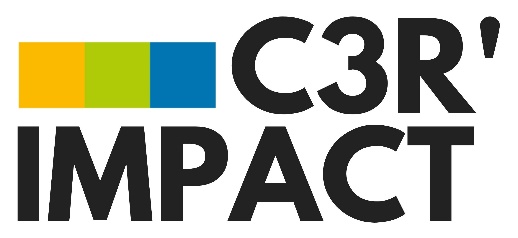 Quantité du procédé de finitionL’unité dépend du procédé choisi
Taux de rebut du procédé de finition en %
Outil d’ACV Simplifié
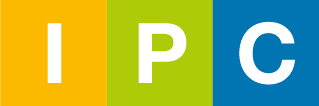 Création d’un composant de type Multi-matériaux
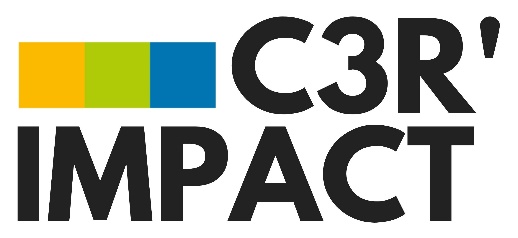 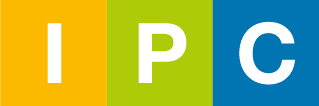 Ajout d’un matériau dans un composant multi-matériau
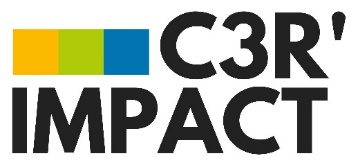 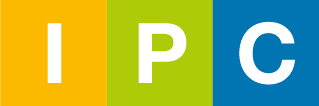 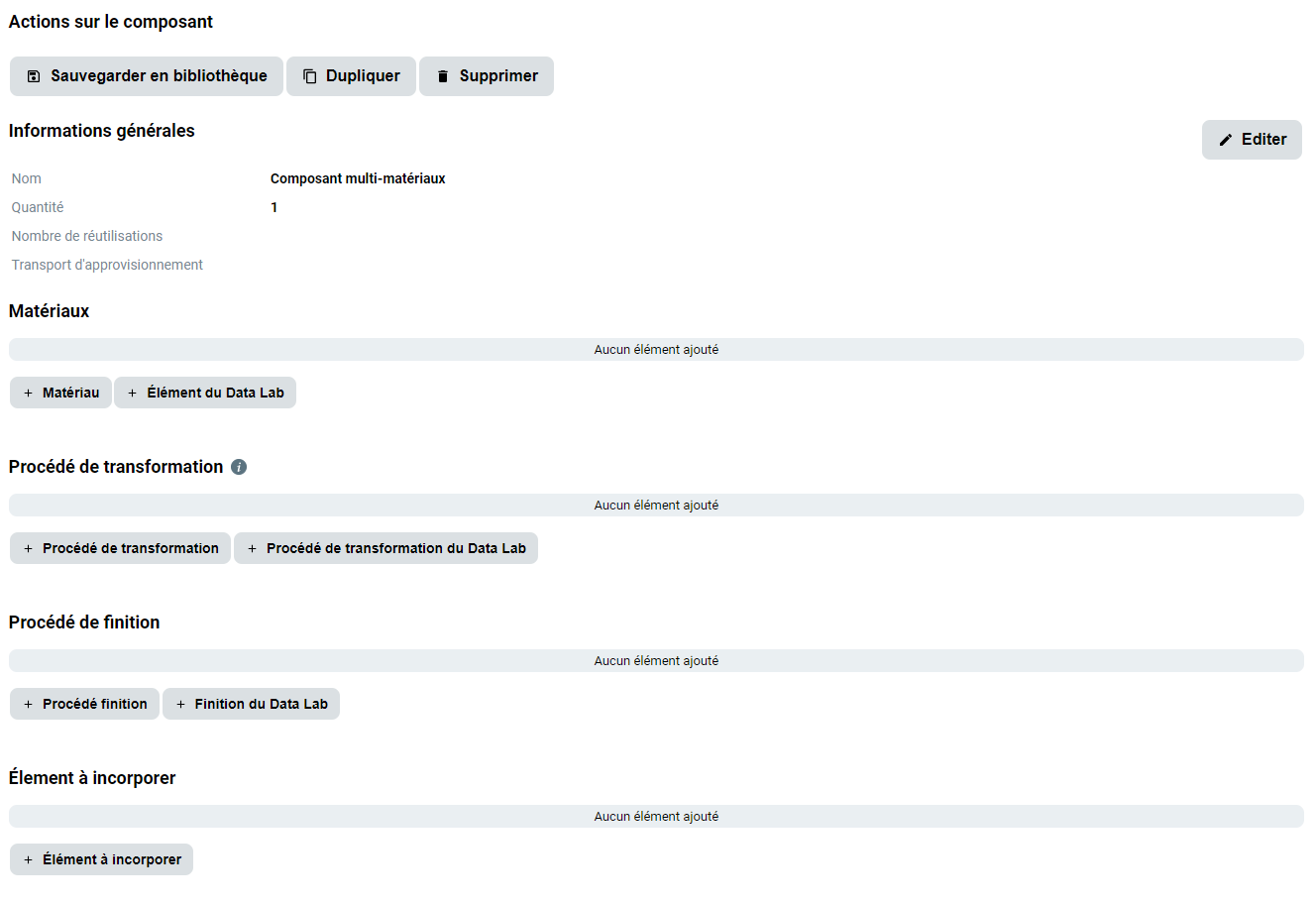 Au clic sur le bouton « + Matériau », une fenêtre de création de matériau va s’ouvrir
Création d’un matériau dans un composant multi-matériaux
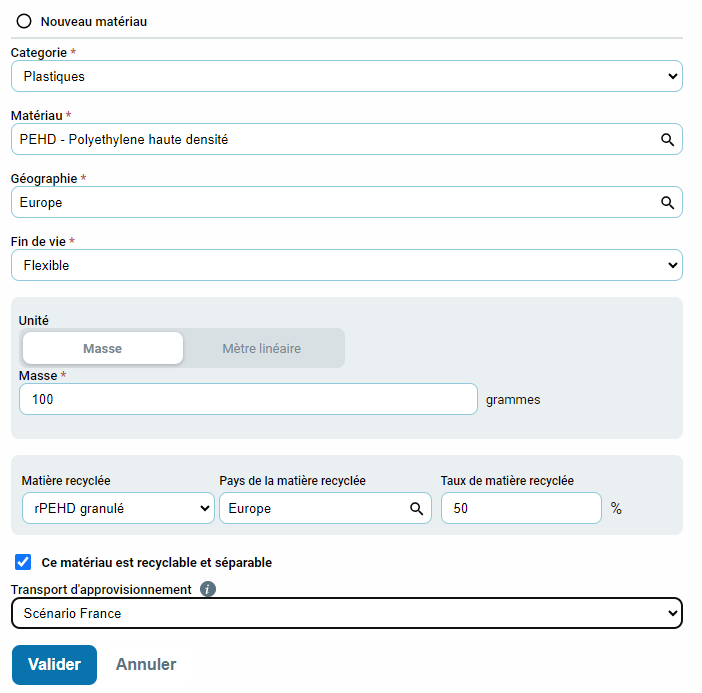 Possibilité de filtrer la liste de matériau par catégories
Ajout d’un matériau
Géographie du matériau
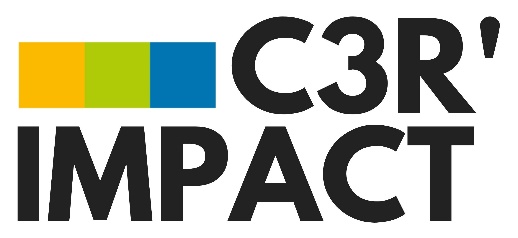 Format de la fin de vie
Masse de matériau dans le composant
Outil d’ACV Simplifié
Matière recyclée et %
A cocher si le matériau est recyclable et séparable
Transport à choisir parmi les scénarios déjà existants ou créés
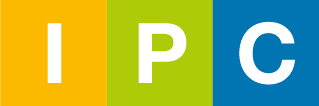 Ajout d’un procédé de transformation
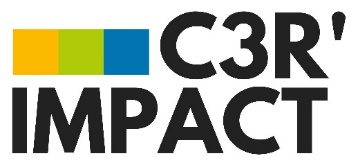 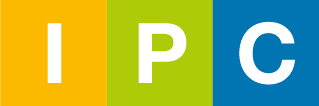 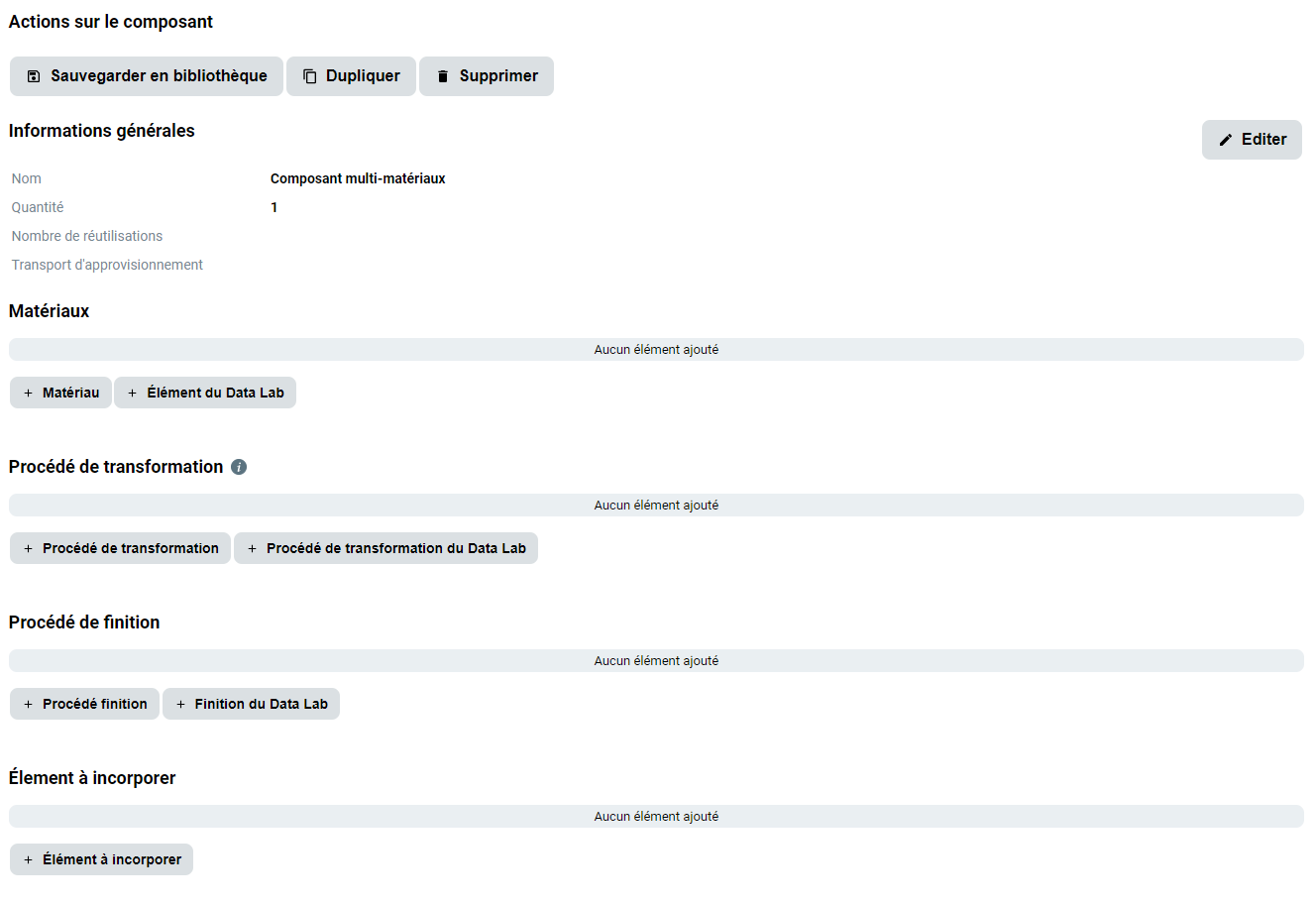 Au clic sur le bouton « + Procédé de transformation », une fenêtre de création va s’ouvrir
Création d’un procédé de transformation
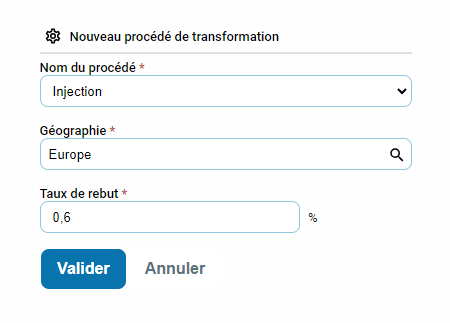 Choix du process de transformation parmi la liste proposée
Choix de la géographie du process de transformation parmi la liste proposée
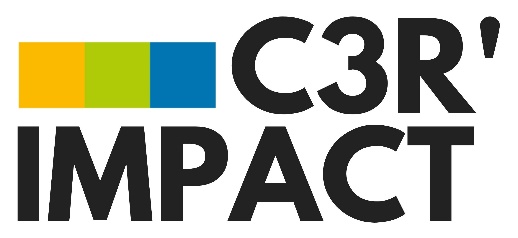 Taux de rebut du process de transformation
Outil d’ACV Simplifié
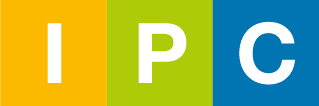 NB : Pour les utilisateurs de données composites.
Modélisation spécifique pour les procédés d’estampage et de thermocompression. Voir slide suivante
Modélisation spécifique pour les procédés Estampage et Thermocompression
Procédé complet
Procédé de transformation
Procédé 
additionnel
1
2
Impacts dépendants des paramètre machines.
Impacts calculés pour un cycle complet.
Seulement la consommation électrique est prise en compte.

Ex : Estampage consommation électrique_Presse 300T-500T_Temp >200°C
Impacts dépendants de la quantité de matière transformée.
Impacts sans la consommation électrique des machines.

Ex : estampage sans consommation électrique
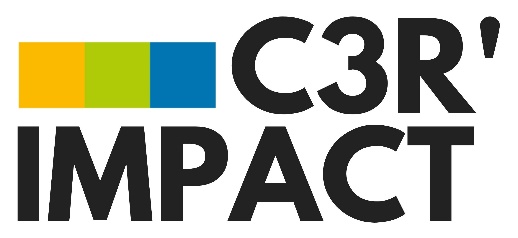 Outil d’ACV Simplifié
1
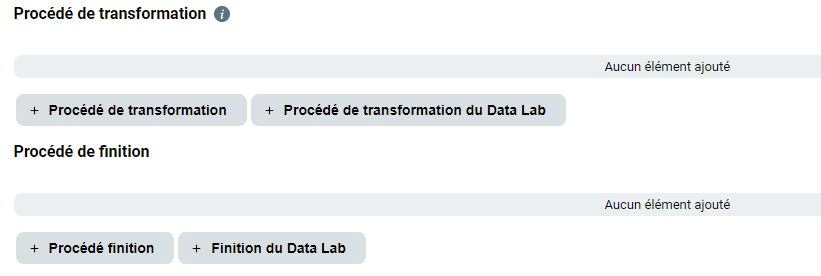 2
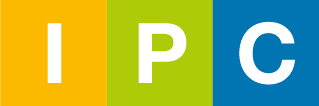 Modélisation spécifique pour les procédés Estampage et Thermocompression
Estampage
Thermocompression
Paramètres influant la consommation électrique :
La température de mise en œuvre
Le tonnage de la presse
Le temps de cycle
Paramètres influant la consommation électrique :
La température de l’outillage et celle du four IR. 
Le tonnage de la presse
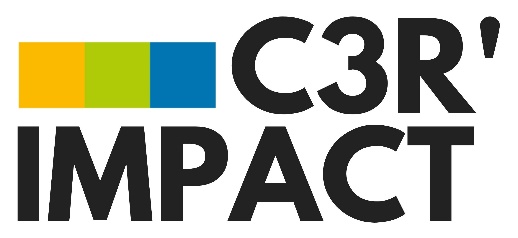 Synthèse de l'évaluation des consommations électriques de l'estampage
Evaluation des consommations électriques de la thermocompression TD
Outil d’ACV Simplifié
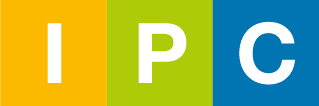 Source : https://librairie.ademe.fr/7288-inventaire-du-cycle-de-vie-des-procedes-de-mise-en-forme-des-composites.html
Ajout d’un procédé de finition
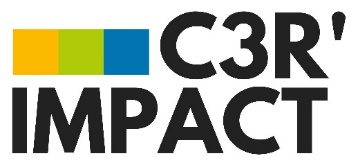 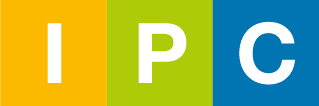 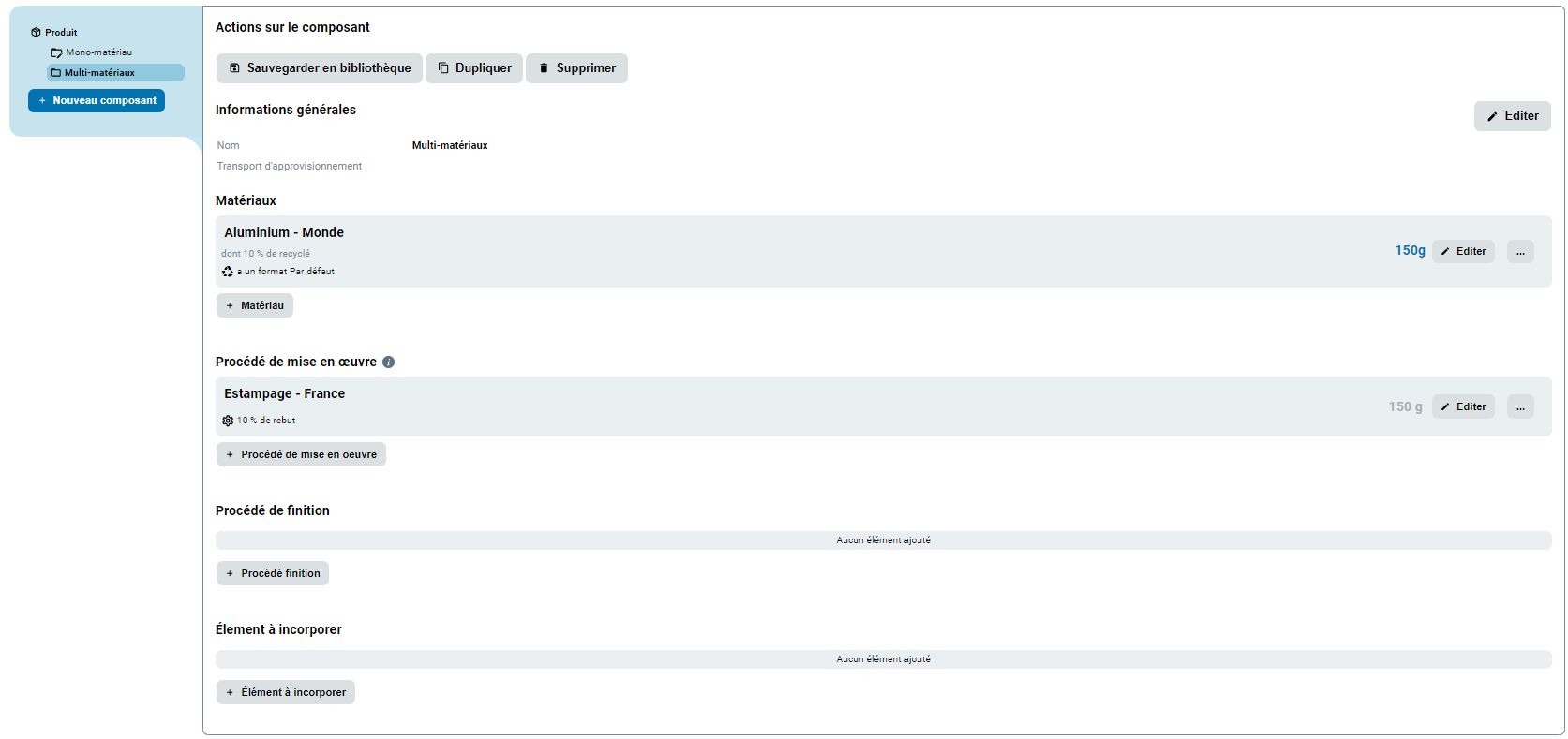 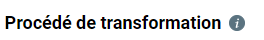 Le procédé de transformation s’applique à tous les matériaux du composant multi-matériaux
Au clic sur le bouton « + Procédé de finition », une fenêtre de création va s’ouvrir
Création d’un procédé de finition
Choix du procédé de finition parmi la liste proposée
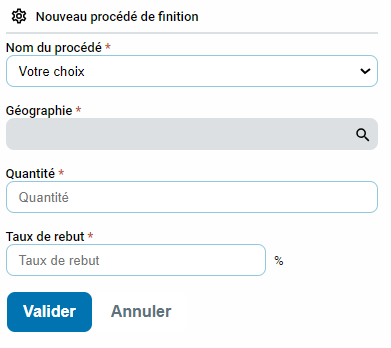 Choix de la géographie du procédé de finition parmi la liste proposée
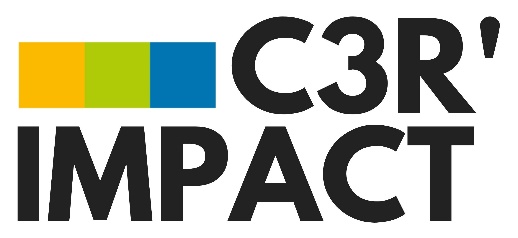 Quantité du procédé de finitionL’unité dépend du process choisi
Taux de rebut du procédé de finition en %
Outil d’ACV Simplifié
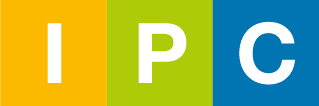 Ajout d’un élément à incorporer
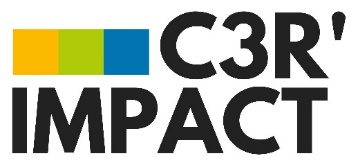 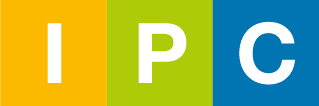 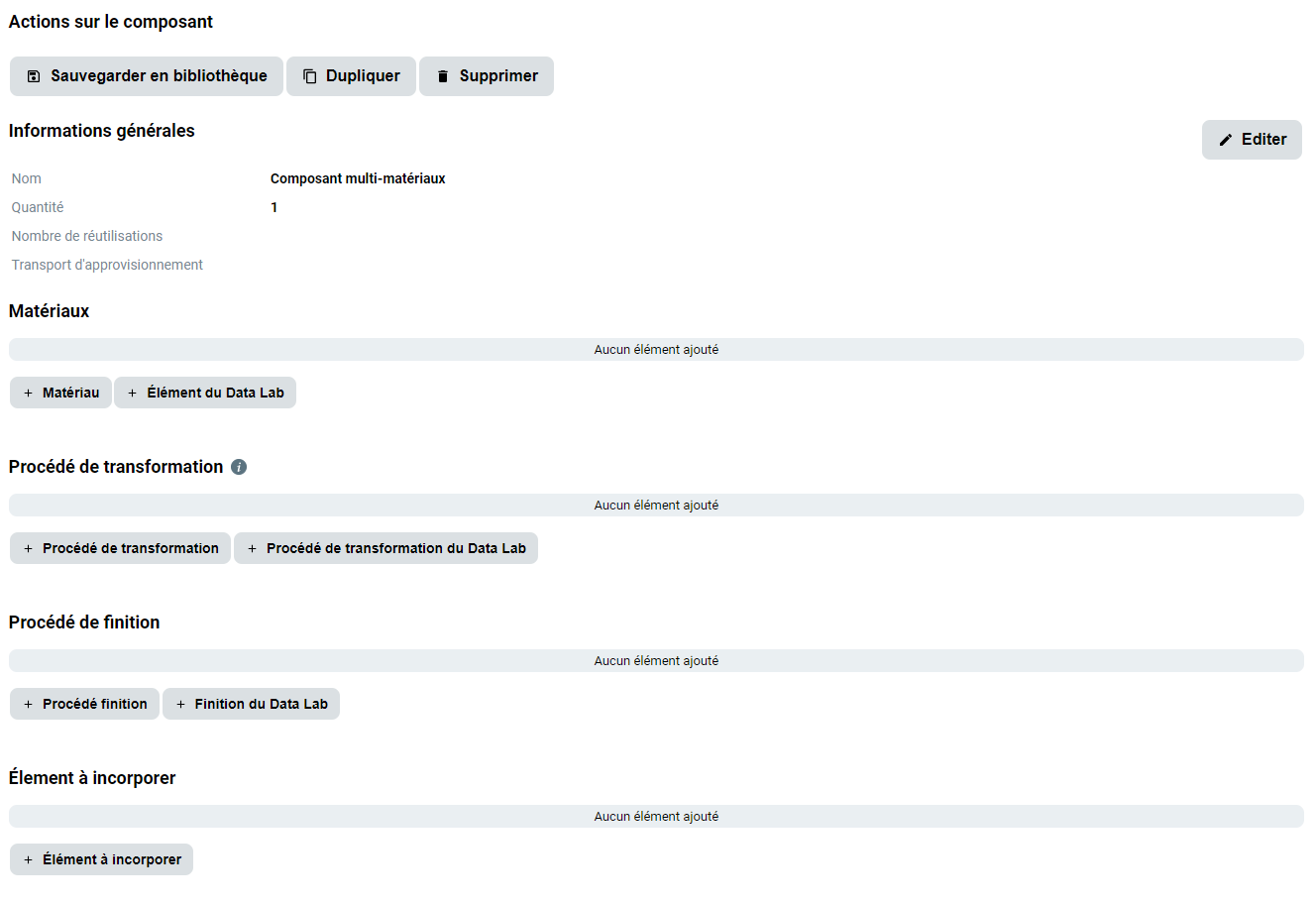 Au clic sur le bouton « + Élément à incorporer», une fenêtre de création va s’ouvrir
Création d’un élément à incorporer
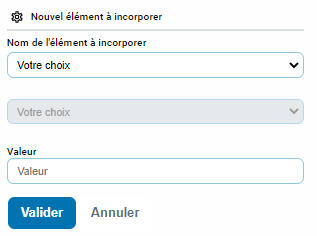 Choix de l’élément parmi la liste proposée
Choix de la géographie de l’élément parmi la liste proposée
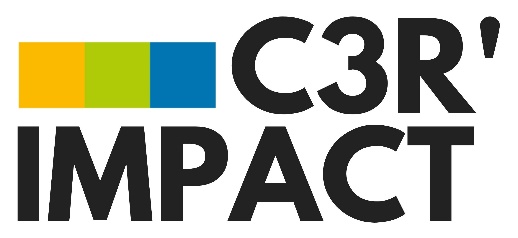 Quantité / valeur de l’élément L’unité dépend de l’élément choisi
Outil d’ACV Simplifié
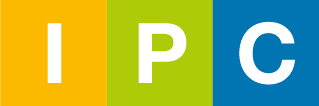